The Story
By Noah
In The Morning…
It is time to get up and  you are late to your drama class.
You have different dictions!

Choice 1 Go to drama.
Choice 2 Stay in bed.
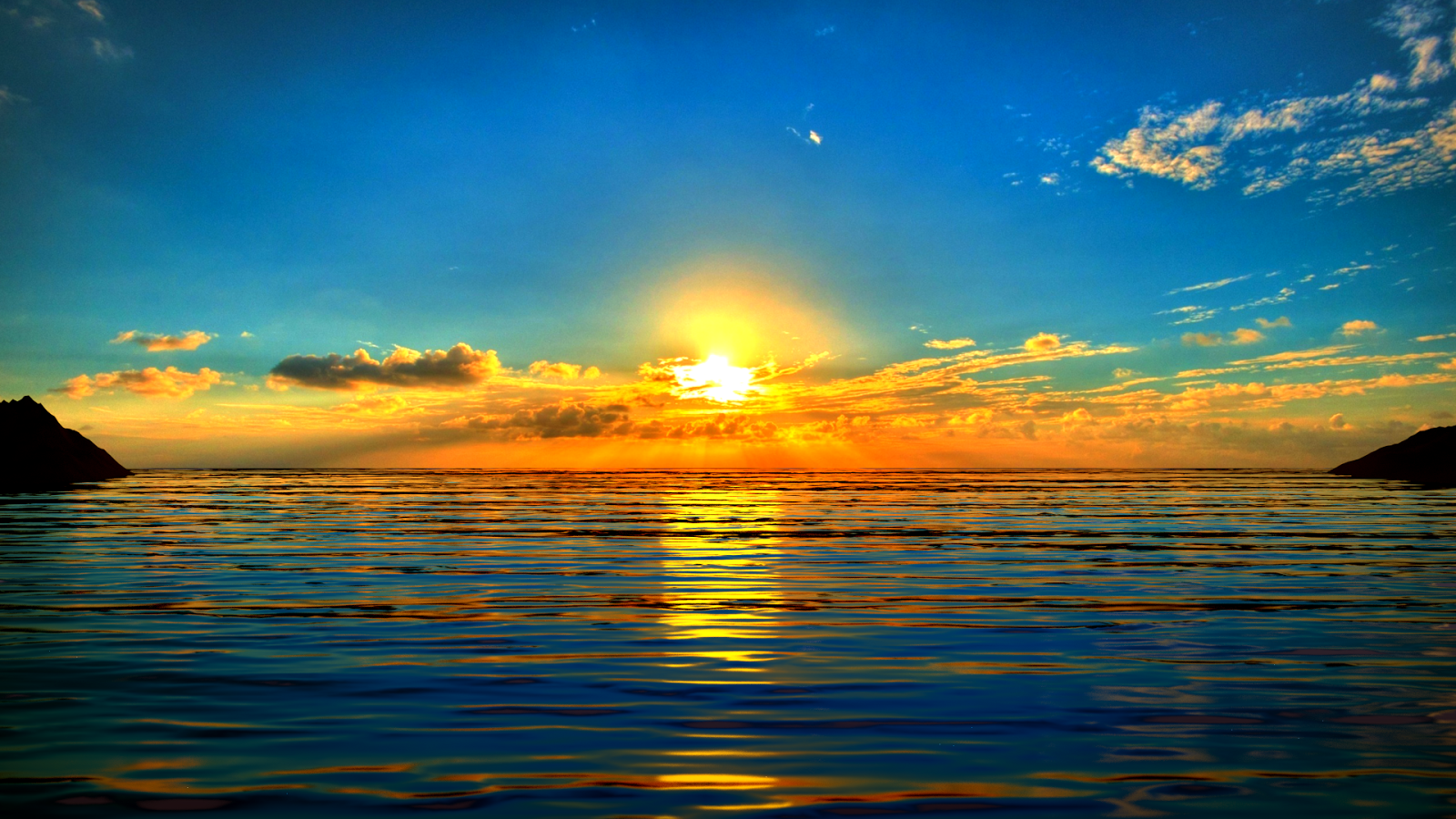 At Drama Class
Teacher say hi and you get ready for rehearsal.
You have two dictions. 

Choice 1 Help your teacher.

Choice 2 Walk away
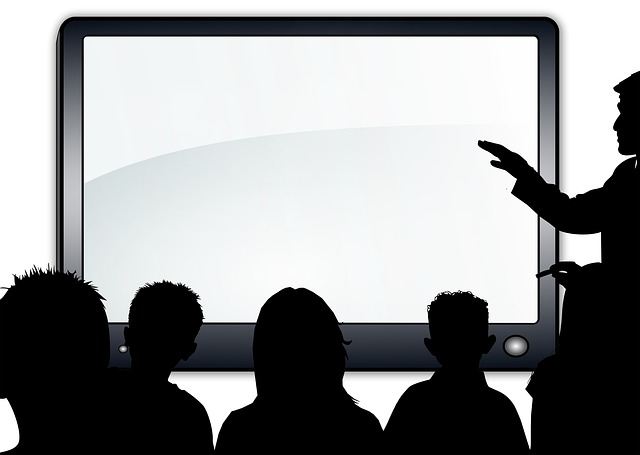 In Bed
You choose to stay in your bed for drama class.

Choice 1 go to sleep

Choice 2 Stay awake and do nothing
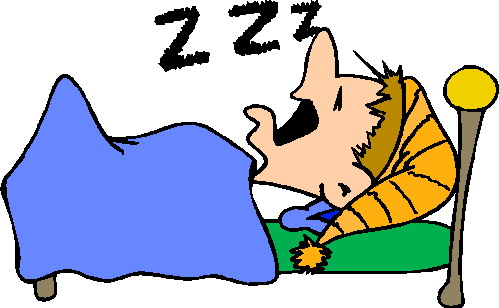 You are sleeping
You Are sleeping and a wild wolf eat you alive you lose
Play again 

Yes 
No
Helping your teacher
Your helping your teacher. She needs more help!
What Do You Do?!

1 Leave because you are annoyed 

2 Help Her
You Helped her
You WIN you helped your teacher and the play was successful!

Play again ? 

Yes 
No
You walked away
Your teacher is mad! SHE IS GOING TO HURT YOU!!!
 What do you do now 

Choice 1  Run away 

Choice 2 stay their and fight
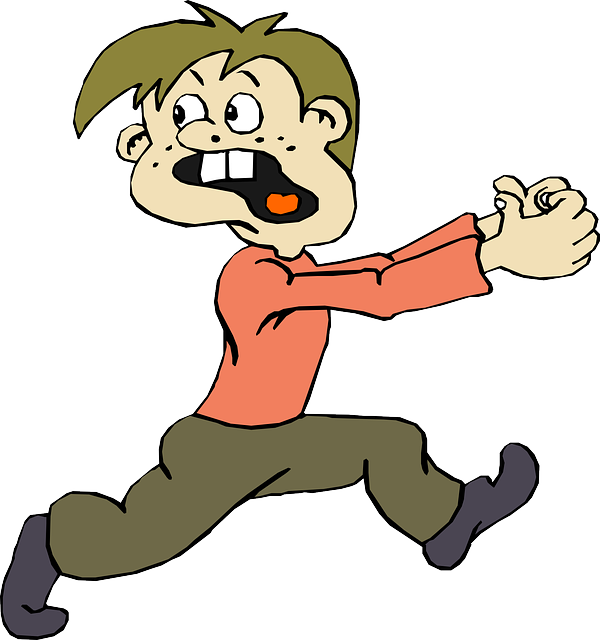 You are awake doing nothing
You here something outside! What do you do?

Go check it out

Stay in bed
You Go check it out
No You Went To Check It out now you will be eaten alive 

SO YOU LOSE!!!!!

Try again
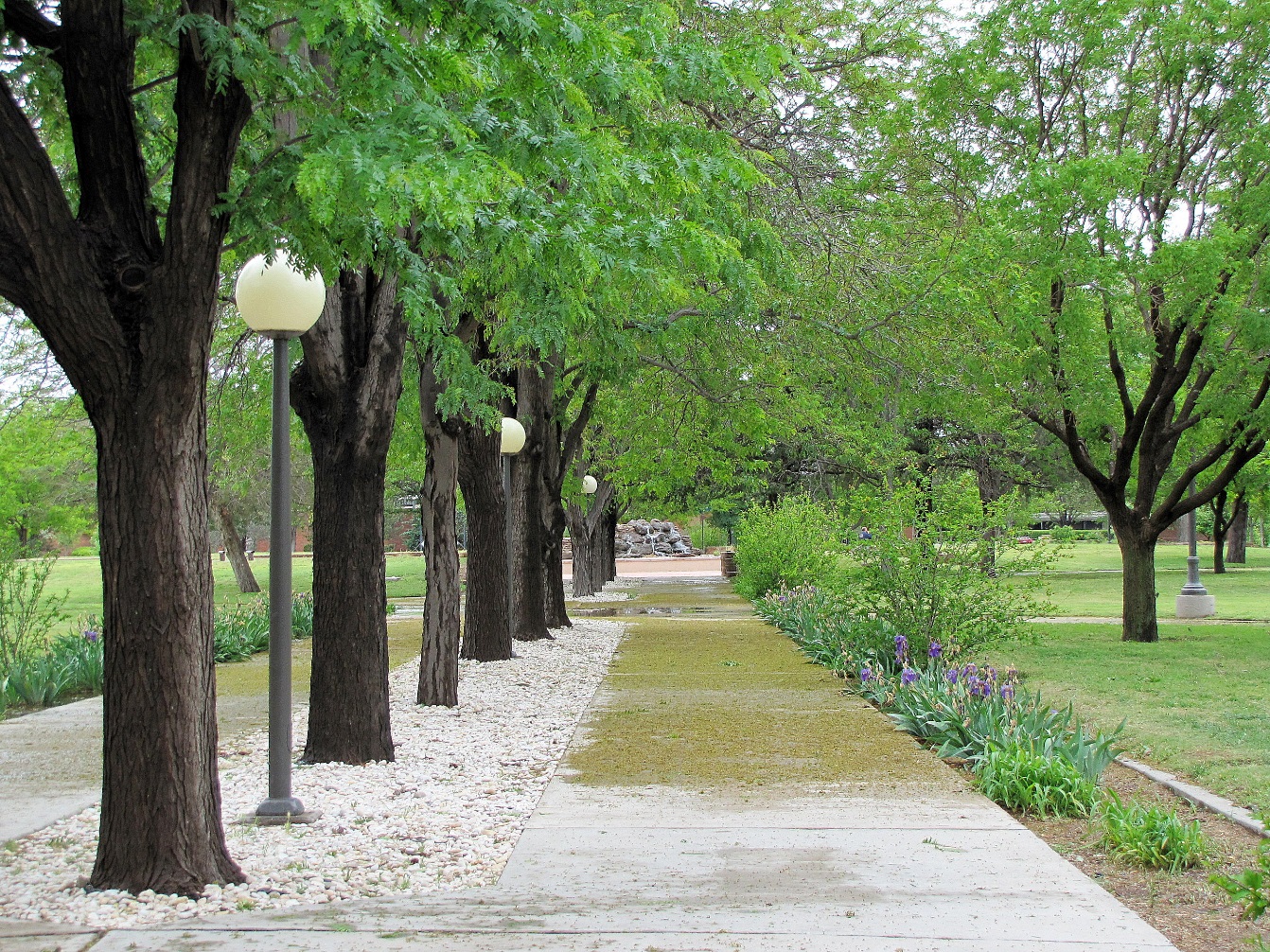 You stayed in bed
Someone broke down your door down! 

YOU LOSE 

Try again? 
Yes 
No
YOU LOSE
You ran away and now the director caught you 5 feet outside of the room at 6:30. 

Try again 
No 
Yes
YOU LOSE
You are now passed out and on then ground FOR ETERITY!!

Try Again 

Yes
 No